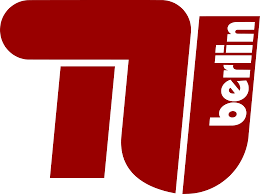 Hamilton cycles in highly symmetric graphs
Torsten Mütze
(based on joint papers with Sven Jäger, Petr Gregor, Jerri Nummenpalo, Joe Sawada, Christoph Standke, Pascal Su, Bartosz Walczak, Veit Wiechert, Kaja Wille)
Hamilton cycles
Problem: Given a graph, does it have a Hamilton cycle?
fundamental problem with many applications(special case of travelling salesman problem)
computational point of view:
no efficient algorithm known (NP-complete  [Karp 72]), i.e. brute-force approach essentially best possible
what about particular families of graphs?
The hypercube
Hypercube
vertices = all {0,1}-sequences (“bitstrings”) of length n
edges = connect bitstrings that differ in exactly one bit
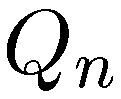 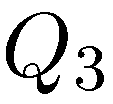 111
101
011
110
001
100
010
000
The hypercube
Hypercube
vertices = all {0,1}-sequences (“bitstrings”) of length n
edges = connect bitstrings that differ in exactly one bit
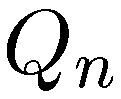 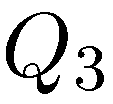 111
101
011
110
001
100
010
000
The hypercube
Hypercube
vertices = all {0,1}-sequences (“bitstrings”) of length n
edges = connect bitstrings that differ in exactly one bit
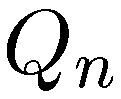 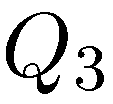 111
101
011
110
001
100
010
000
The hypercube
Theorem  [Folklore]:
       has a Hamilton cycle for every             .
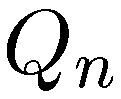 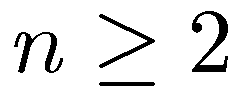 Proof: binary reflected Gray code
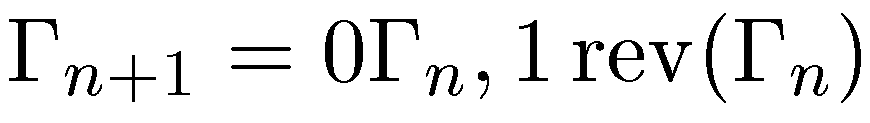 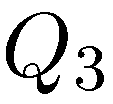 111
101
011
110
001
100
010
000
The middle layer graph
Consider the cube
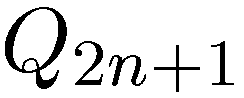 11...1
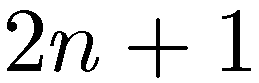 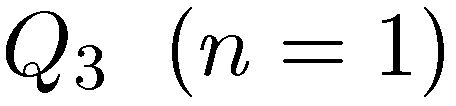 111
level 3
level 2
110
101
011
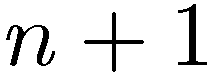 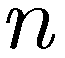 level 1
100
010
001
level 0
000
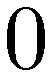 00...0
Middle layer graph
The middle layer graph
Consider the cube
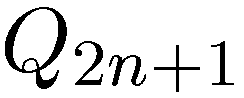 11...1
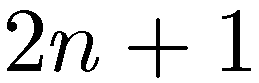 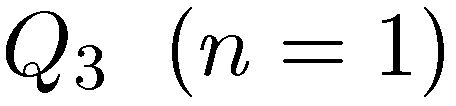 111
level 3
level 2
110
101
011
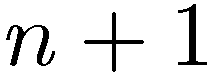 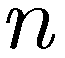 level 1
100
010
001
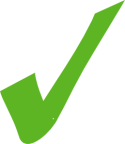 level 0
000
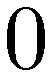 00...0
Middle layer graph
The middle layer graph
Middle layer of
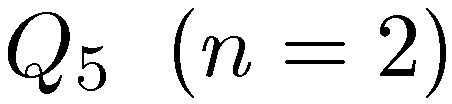 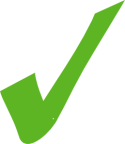 10110
10101
01101
01011
00111
11100
11010
11001
10011
01110
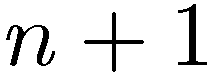 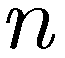 10001
01100
00110
00101
00011
11000
10100
10010
01010
01001
The middle levels conjecture
Conjecture: 
The middle layer graph has a Hamilton cycle for every            .
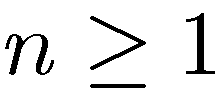 probably first mentioned in [Havel 83], [Buck, Wiedemann 84]
also (mis)attributed to Dejter, Erdős, Trotter [Kierstead, Trotter 88]and various others
exercise (!!!) in [Knuth 05]
The middle levels conjecture
Conjecture: 
The middle layer graph has a Hamilton cycle for every            .
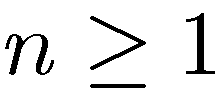 Motivation:
Gray codes (applications e.g. in digital communication)
111
111
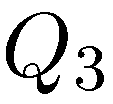 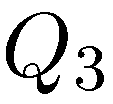 000
001
010
101
011
110
101
011
110
011
110
010
111
110
011
100
001
001
100
010
001
100
010
101
101
100
000
000
The middle levels conjecture
Conjecture: 
The middle layer graph has a Hamilton cycle for every            .
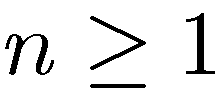 Motivation:
Conjecture [Lovász 70]: Every connected vertex-transitive graph has a Hamilton cycle (apart from five exceptions).
Our results
Theorem 1 [M. 16]: 
The middle layer graph has a Hamilton cycle for every            .
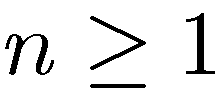 Theorem 2 [M. 16]: 
The middle layer graph has              distinct Hamilton cycles.
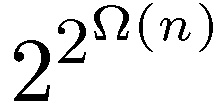 Remarks: 
number of automorphisms is only                                              ,so Theorem 2 is not an immediate consequence of Theorem 1
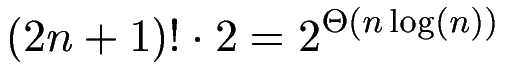 Our results
Theorem 1 [M. 16]: 
The middle layer graph has a Hamilton cycle for every            .
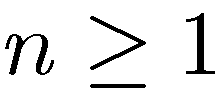 Theorem 2 [M. 16]: 
The middle layer graph has              distinct Hamilton cycles.
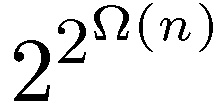 Remarks: 
number of Hamilton cycles is at most                        ,so Theorem 2 is best possible
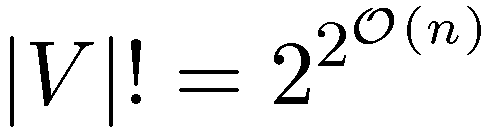 Our results
Theorem 1 [M. 16]: 
The middle layer graph has a Hamilton cycle for every            .
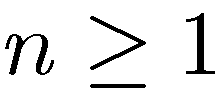 Theorem 2 [M. 16]: 
The middle layer graph has              distinct Hamilton cycles.
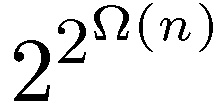 Remarks: 
we recently found a shorter proof  [Gregor, M., Nummenpalo 18] 40 pages  10 pages
27 lemmas  2 lemmas
88 formulas  9 formulas
Proof ideas
Step 1: Build a 2-factor in the graph
2-factor
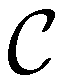 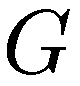 Proof ideas
Step 1: Build a 2-factor in the graph
Step 2: Connect the cycles in the 2-factor to a single cycle
2-factor
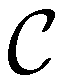 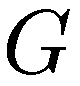 flippable pair
Proof ideas
Step 1: Build a 2-factor in the graph
Step 2: Connect the cycles in the 2-factor to a single cycle
2-factor
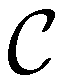 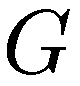 flippable pair
Proof ideas
Step 1: Build a 2-factor in the graph
Step 2: Connect the cycles in the 2-factor to a single cycle
The middle layer graph does not have 4-cycles, so we use 6-cycles
2-factor
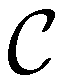 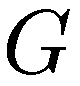 flippable pair
Proof ideas
Step 1: Build a 2-factor in the graph
Step 2: Connect the cycles in the 2-factor to a single cycle
The middle layer graph does not have 4-cycles, so we use 6-cycles
2-factor
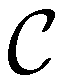 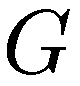 flippable pair
Proof ideas
Step 1: Build a 2-factor in the graph
Step 2: Connect the cycles in the 2-factor to a single cycle
2-factor
Auxiliary graph
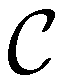 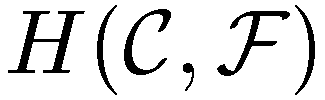 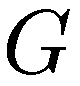 1
1
4
4
3
3
2
2
8
5
8
6
5
6
flippable pairs       (disjoint)
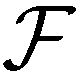 7
7
Proof ideas
Lemma 1: If                is connected, then      has a Hamilton cycle.
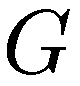 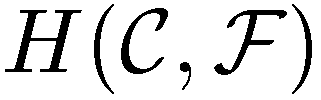 Lemma 2: If                has     distinct spanning trees, then      has distinct Hamilton cycles.
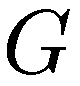 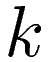 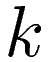 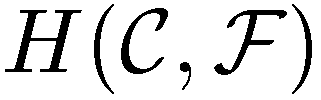 2-factor
Auxiliary graph
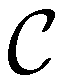 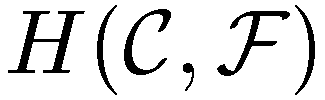 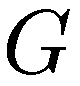 1
1
4
4
3
3
2
2
8
5
8
6
5
6
flippable pairs       (disjoint)
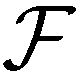 7
7
The crucial reduction
Prove that 

is connected
(has many spanning trees)
Prove that
middle layer graph
has a Hamilton cycle
(many Hamilton cycles)
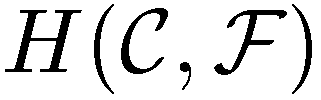 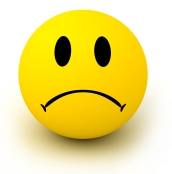 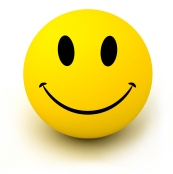 An algorithmic version
Theorem 3 [M., Nummenpalo SODA 17]: 
There is an algorithm which for a given vertex of the middle layer graph computes the next one on a Hamilton cycle in time           .
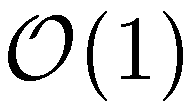 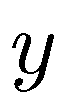 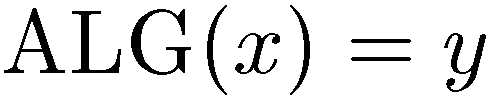 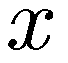 Remarks
Initialization time is            and required space is
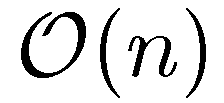 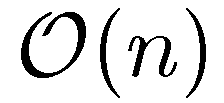 C++ code available on our website
benchmark for             , where                                                   :
164 days for brute-force search  [Shimada, Amano 11]
24 hours reported in  [M., Nummenpalo 15]
now: 20 minutes (≈ 5 instructions per generated vertex)
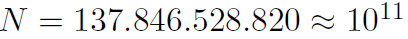 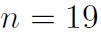 [Speaker Notes: What are the constants in the bounds?]
Bipartite Kneser graphs
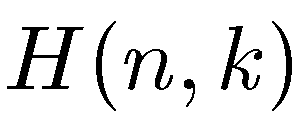 Integer parameters              and
Vertices  =  all     -element and               -element                      subsets of
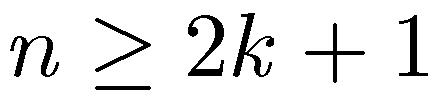 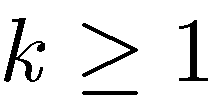 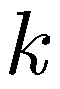 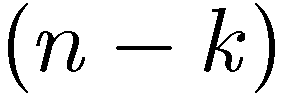 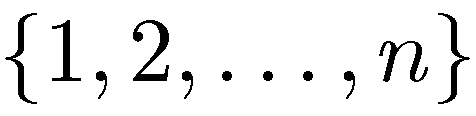 Edges  =
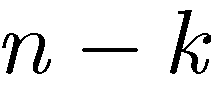 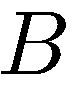 iff
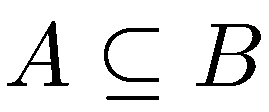 Examples
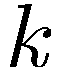 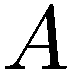 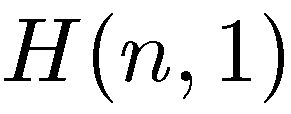 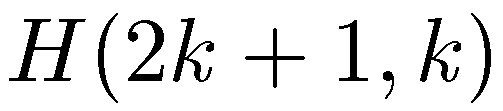 {2,3,4}
{1,3,4}
{1,2,4}
{1,2,3}
{1,2}
{1,3}
{2,3}
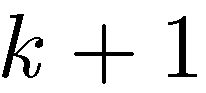 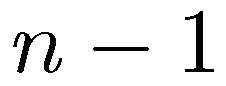 1
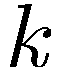 {1}
{2}
{3}
{4}
{1}
{2}
{3}
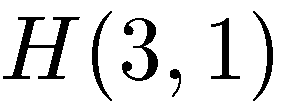 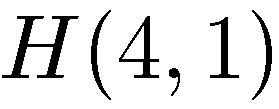 Relation to the cube
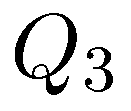 111
3
2
110
101
011
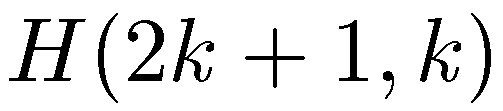 1
100
010
001
{1,2}
{1,3}
{2,3}
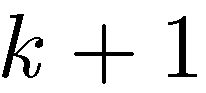 0
000
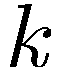 is the middle layer graph
{1}
{2}
{3}
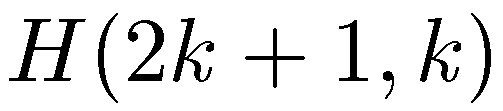 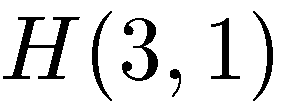 Relation to the cube
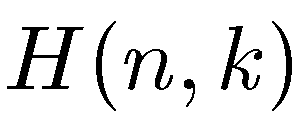 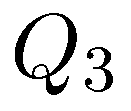 11...1
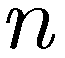 111
3
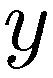 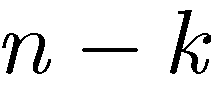 2
110
101
011
1
100
010
001
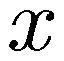 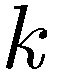 0
000
00...0
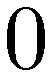 Is                 hamiltonian?
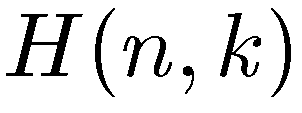 Conjecture:
For all             and                       the graph                has Hamilton cycle.
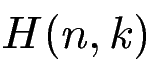 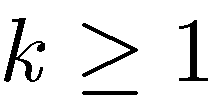 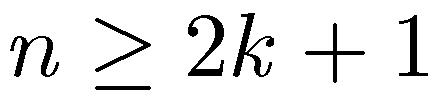 another instance of Lovász‘ conjecture
raised by [Simpson 91], and Roth (see [Gould 91], [Hurlbert 94])
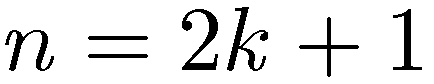 middle levels conjecture
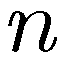 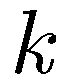 Is                 hamiltonian?
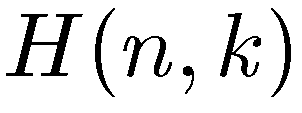 Known results:
               has a Hamilton cycle if
                                [Shields, Savage 94]
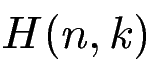 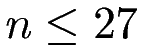 [Chen 03]   (following earlier work  by [Simpson 94], [Hurlbert 94], [Chen 00])
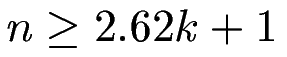 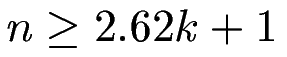 ???
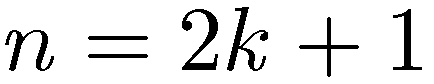 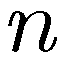 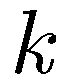 Our results
Theorem 4 [M., Su 17]:
For all             and                       the graph                has Hamilton cycle.
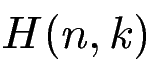 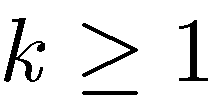 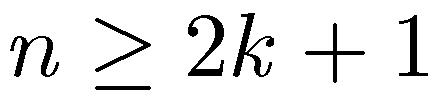 Remark: 
simple induction proof, assuming the validity of the middle levels conjecture
Kneser graphs
Kneser graphs
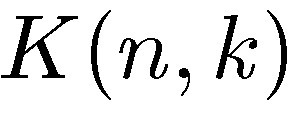 integer parameters              and
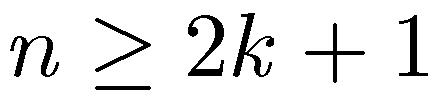 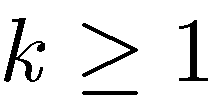 vertices  =  all    -element subsets of 
edges  =
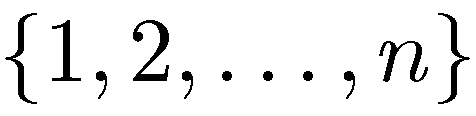 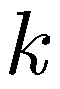 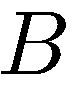 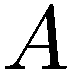 iff
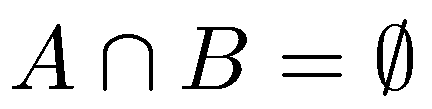 Petersen graph
Complete graph
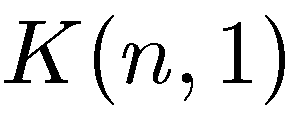 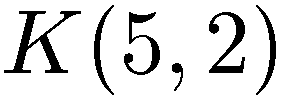 {1,2}
{1}
{2}
{3,5}
{3,4}
{4,5}
{2,3}
{1,5}
{4}
{3}
{2,4}
{1,4}
{2,5}
{1,3}
Kneser graphs
Kneser graphs
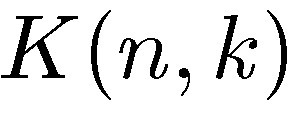 introduced by  [Lovász 78]  to prove Kneser‘s conjecture,using topological arguments he showed that
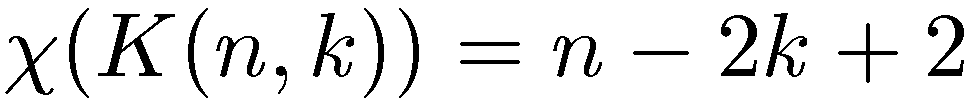 stimulated exciting line of research[Bárány 78], [Greene 02], [Ziegler 02], [Matoušek 04]
birth of `topological combinatorics’
Erdős-Ko-Rado-Theorem  [Erdős-Ko-Rado 61]:
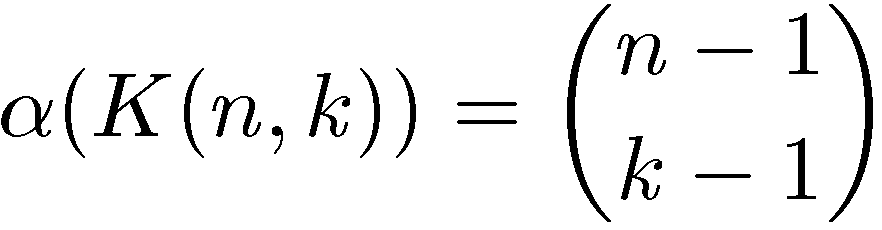 Kneser graphs
Kneser graphs
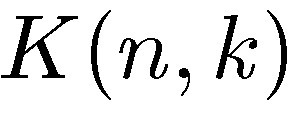 have long been conjectured to have Hamilton cycle, with one notable exception, the Petersen graph
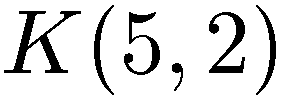 another instance of Lovász‘ conjecture
Kneser graphs
Kneser graphs
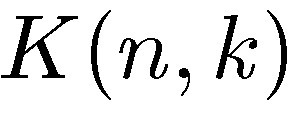 degree of all vertices is
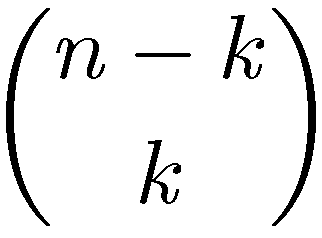 sparsest and therefore hardest case is when
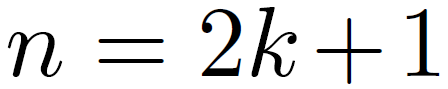 odd graphs
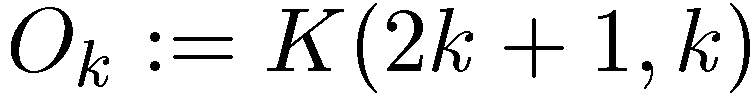 degree            , which is logarithmic in the number of vertices
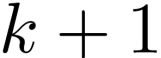 Observation:Hamiltonicity of                implies Hamiltonicity of               .
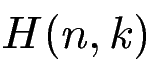 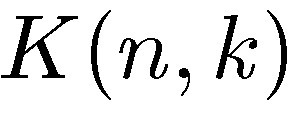 Kneser graphs
Conjecture  [Meredith, Lloyd 72], [Biggs 79]:      is Hamiltonian for every           .
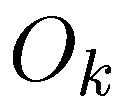 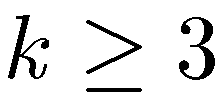 ,                      [Balaban 72]
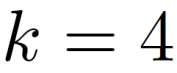 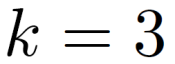 ,                      [Meredith, Lloyd 72+73]
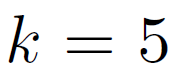 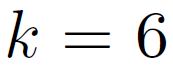 [Mather 76]
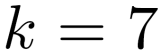 [Shields, Savage 04]
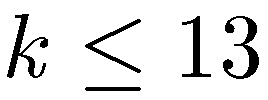 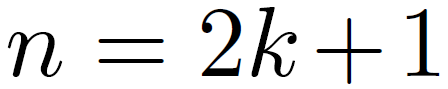 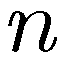 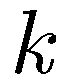 Kneser graphs
several other partial results[Johnson 04], [Johnson, Kierstead 04], etc.
???
has a Hamilton cycle if
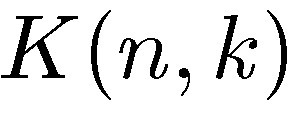 [Heinrich, Wallis 78]
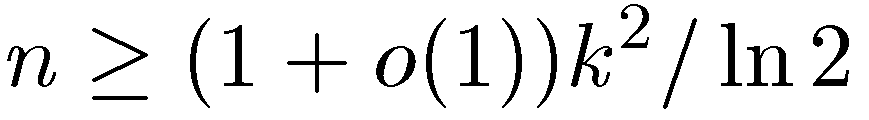 [B. Chen, Lih 87]
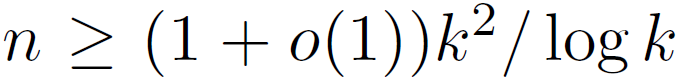 [Y. Chen 00], [Y. Chen, Füredi 02]
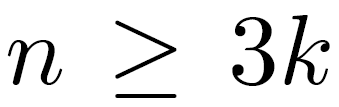 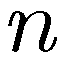 [Y. Chen 03]
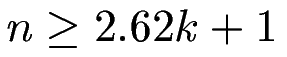 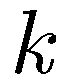 Our results
Theorem 5 [M., Nummenpalo, Walczak STOC 18]:
For all            , the odd graph                                      has aHamilton cycle.
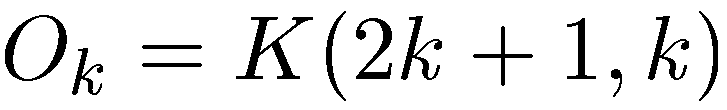 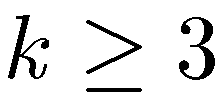 Theorem 6 [M., Nummenpalo, Walczak STOC 18]:
For all            and            , the graph                              has aHamilton cycle.
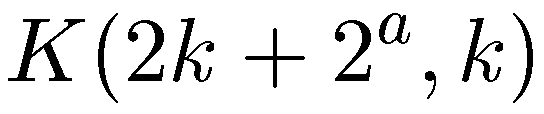 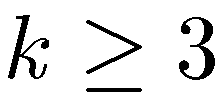 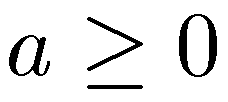 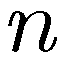 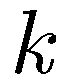 Our results
Theorem 5 [M., Nummenpalo, Walczak STOC 18]:
For all            , the odd graph                                      has aHamilton cycle.
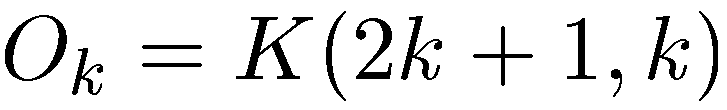 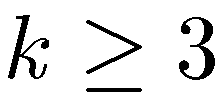 Theorem 6 [M., Nummenpalo, Walczak STOC 18]:
For all            and            , the graph                              has aHamilton cycle.
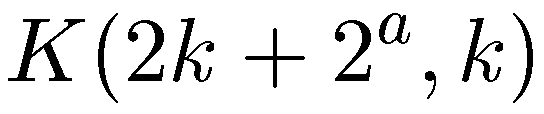 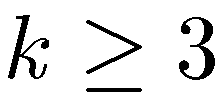 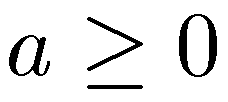 Theorem 7 [M., Nummenpalo, Walczak STOC 18]:
For all            , the odd graph       has at least           distinctHamilton cycles.
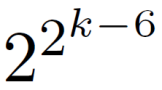 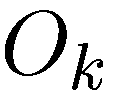 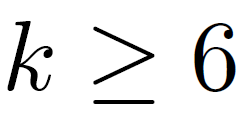 Proof ideas
Step 1: Build a 2-factor in the graph
based on Dyck words of length                           [M., Standke, Wiechert 17]
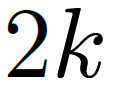 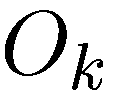 all cycles have the same length
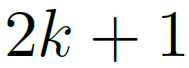 number of cycles =     th Catalan number
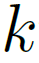 Proof ideas
Step 1: Build a 2-factor in the graph
Step 2: Connect the cycles in the 2-factor to a single cycle
flippable triple
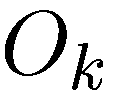 flipping 6-cycle
Proof ideas
Step 1: Build a 2-factor in the graph
Step 2: Connect the cycles in the 2-factor to a single cycle
Reduces the problem to a spanning tree problem in a hypergraph
auxiliary hypergraph
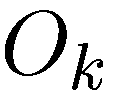 2
2
1
1
5
5
4
4
3
3
7
7
6
6
Central levels problem
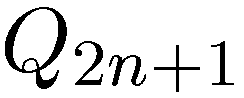 Conjecture:  
              has a Hamilton cycle through the
middle        levels for all             and                             .
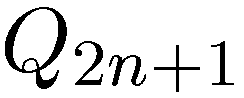 raised by  [Savage 93], [Gregor, Škrekovski 10] , [Shen, Williams 15]
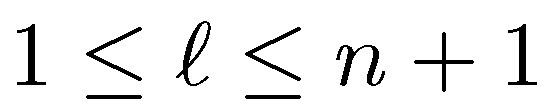 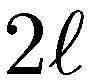 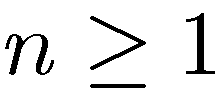 known cases of the `central levels problem‘:
[Gray 53]
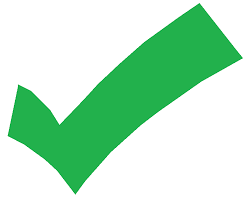 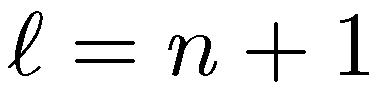 [El-Hashash, Hassan 01], [Locke, Stong 03]
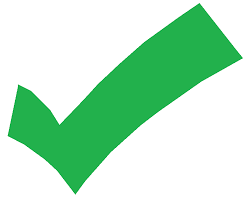 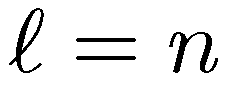 [Gregor, Škrekovski 10]
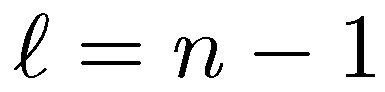 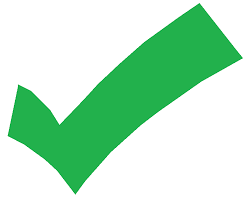 ???
[M. 16]
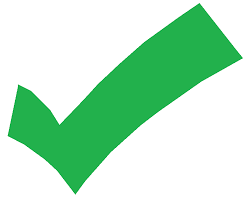 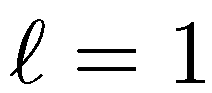 Central levels problem
Theorem 8 [Jäger, Gregor, M., Sawada, Wille ICALP 18]:
              has a Hamilton cycle through the middle four levels
(           ) for all            .
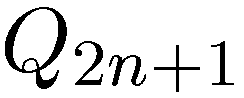 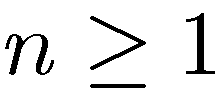 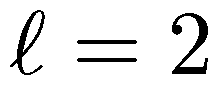 Theorem 9 [Jäger, Gregor, M., Sawada, Wille ICALP 18]:
              has a 2-factor through the middle        levels
for all             and                             .
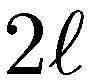 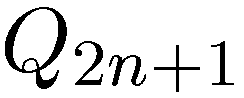 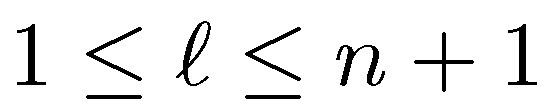 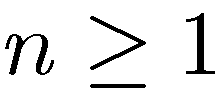 Central levels problem
Theorem 9 [Jäger, Gregor, M., Sawada, Wille ICALP 18]:
              has a 2-factor through the middle        levels
for all             and                             .
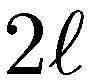 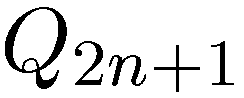 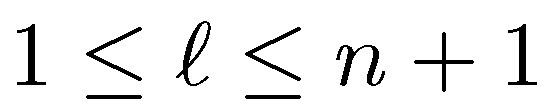 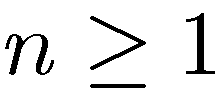 Central levels problem
Theorem 9 [Jäger, Gregor, M., Sawada, Wille ICALP 18]:
              has a 2-factor through the middle        levels
for all             and                             .
Proof:
Symmetric chain decomposition (SCD)
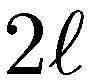 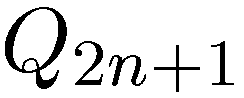 consider two edge-disjoint SCDs (they exist by  [Shearer Kleitman 79])
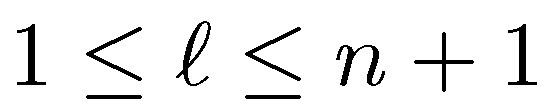 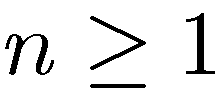 all chains have odd length, even after restricting to middle        levels
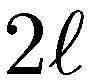 Central levels problem
Theorem 9 [Jäger, Gregor, M., Sawada, Wille ICALP 18]:
              has a 2-factor through the middle        levels
for all             and                             .
Proof:
Symmetric chain decomposition (SCD)
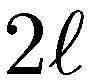 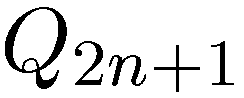 consider two edge-disjoint SCDs (they exist by  [Shearer Kleitman 79])
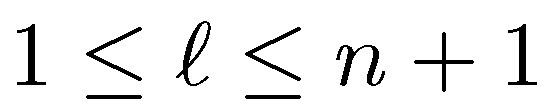 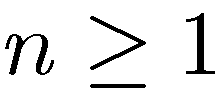 all chains have odd length, even after restricting to middle        levels
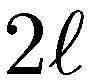 taking every second edge yields two edge-disjoint perfect matchings
their union is a 2-factor
Edge-disjoint SCDs
Theorem 10 [Jäger, Gregor, M., Sawada, Wille ICALP 18]:
       has four edge-disjoint SCDs for all            .
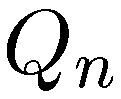 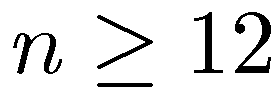 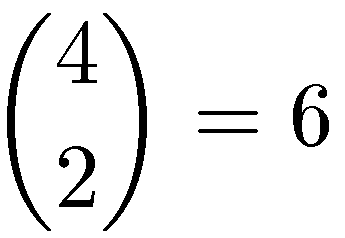 this yields             different cycle factors
Can we join one of them to a Hamilton cycle?
we conjecture that        has                   edge-disjoint SCDs
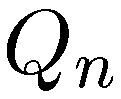 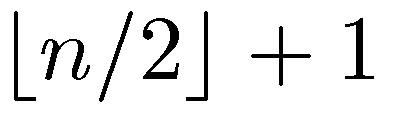 first open case is             (five SCDs), would cover infinitely many cases (all multiples of 8)
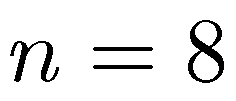 A sweeping generalization
Problem: For any given interval                                                ,does the subgraph of        between levels     and     havea Hamilton cycle?
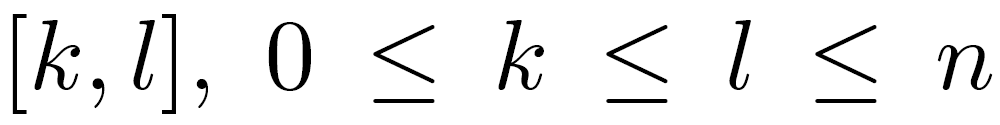 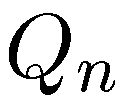 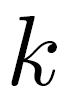 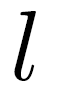 and            : entire cube
Special cases:
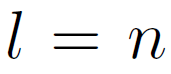 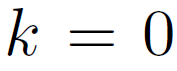 : central levels problem
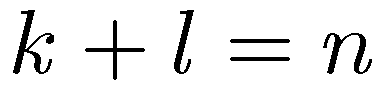 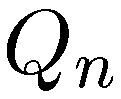 level
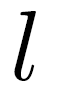 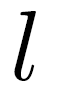 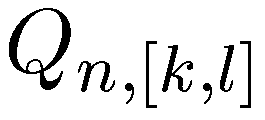 level
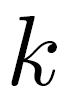 A sweeping generalization
Problem: For any given interval                                                ,does the subgraph of        between levels     and     havea Hamilton cycle?
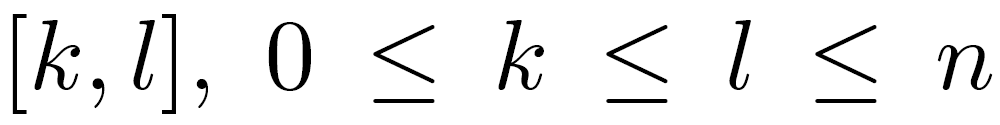 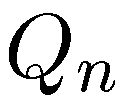 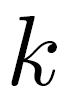 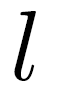 Partition classes have same size only if             and             or if    is odd and
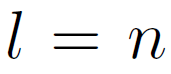 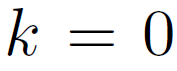 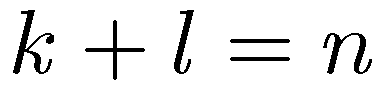 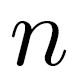 Two more general notions:
Saturating cycle :=all vertices in the smallerpartition class are visited
Tight enumeration :=only distance-2 steps in the bigger partition class
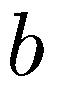 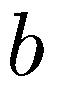 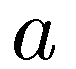 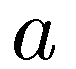 total length/distance =
total length =total distance =
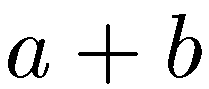 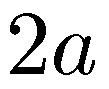 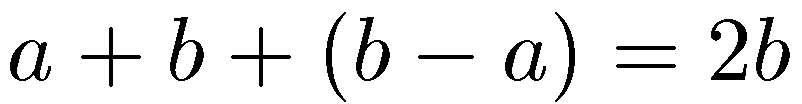 A sweeping generalization
Problem: For any given interval                                                ,does the subgraph of        between levels     and     havea Hamilton cycle?
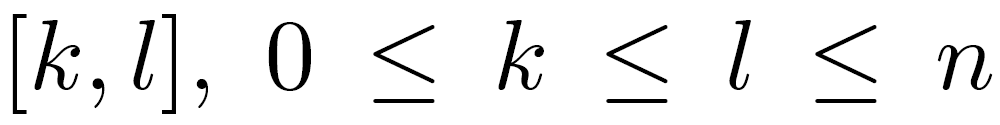 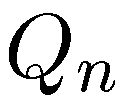 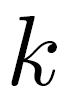 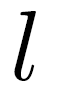 Q1: For which           does              have a saturating cycle?
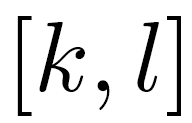 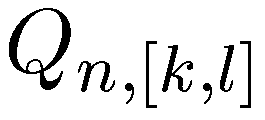 Q2: For which           does              have a tight enumeration?
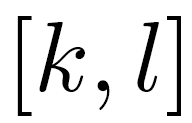 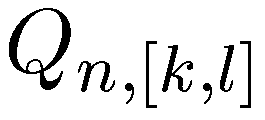 Two weaker notions:
Saturating cycle :=all vertices in the smallerpartition class are visited
Tight enumeration :=only distance-2 steps in the bigger partition class
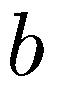 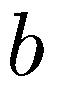 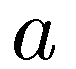 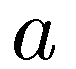 total length/distance =
total length =total distance =
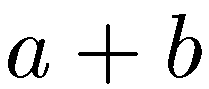 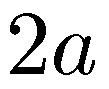 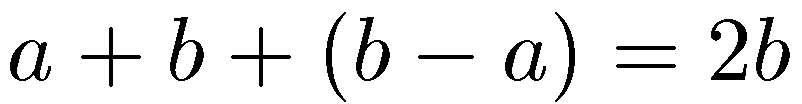 Our results
[Gregor, M. STACS 17]: Positive answers for all parametersexcept for central levels problem
Q1: For which           does              have a saturating cycle?
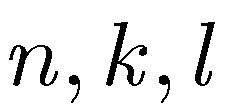 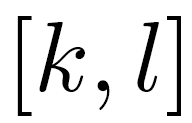 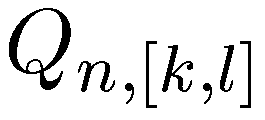 Q2: For which           does              have a tight enumeration?
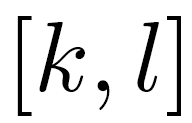 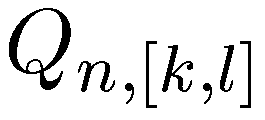 we also provide corresponding constant-time generation algorithms
Combinatorial Object Server++
website first launched by Frank Ruskey(University of Victoria)
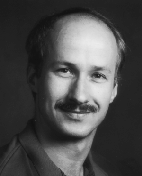 goal: explore/run combinatorial algorithms
relaunched in 2018 with Joe Sawada (University of Guelph) and Aaron Williams (Bard College), two of Frank‘s former students
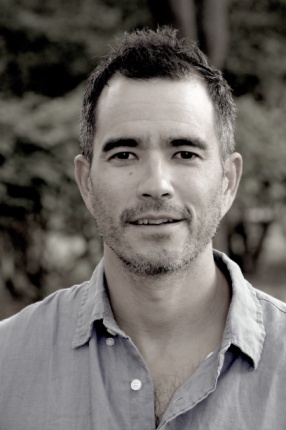 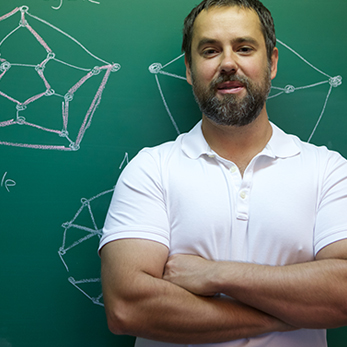 currently: http://page.math.tu-berlin.de/~muetze/cos
Open problem 1
Conjecture:
For all             and                       the Kneser graph graph                 
has a Hamilton cycle, except              .
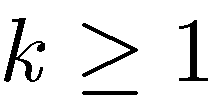 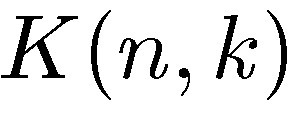 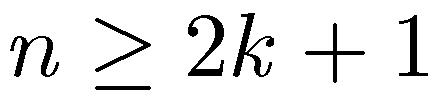 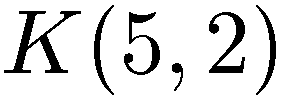 known cases:
dense Kneser graphs:
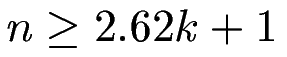 sparse Kneser graphs:                            ,
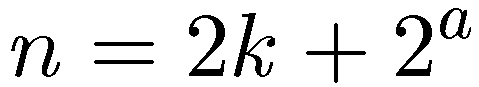 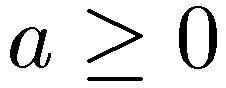 {1,2}
first open case is
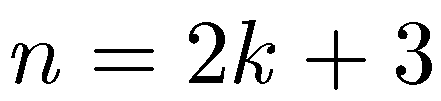 {3,5}
{3,4}
{4,5}
{2,3}
{1,5}
{2,4}
{1,4}
{2,5}
{1,3}
Open problem 2
known cases:
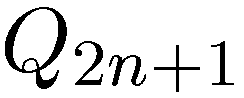 Conjecture:  
              has a Hamilton cycle through the
middle        levels for all             and                             .
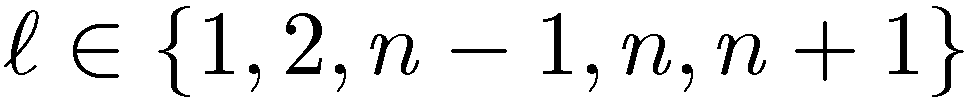 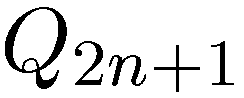 first open case is(middle six levels)
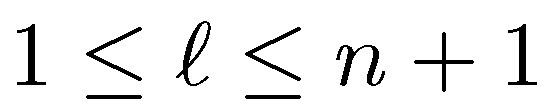 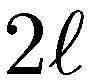 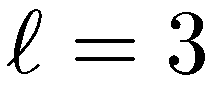 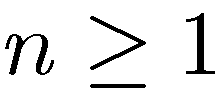 Open problem 3
Conjecture:  
       has                   edge-disjoint symmetric chain decompositions
for all            .
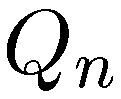 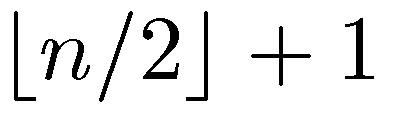 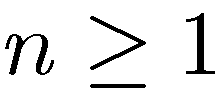 true for
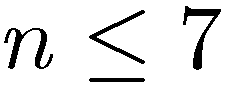 first open case is(five SCDs)
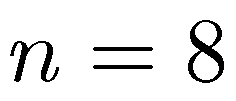 Thank you!